Phép nhân
+
+
+
=
+
Phép nhân
2
2
2
2
10
2
2 x 5              =
10
Dấu x gọi là dấu nhân
2 được lấy 5 lần
Phép nhân
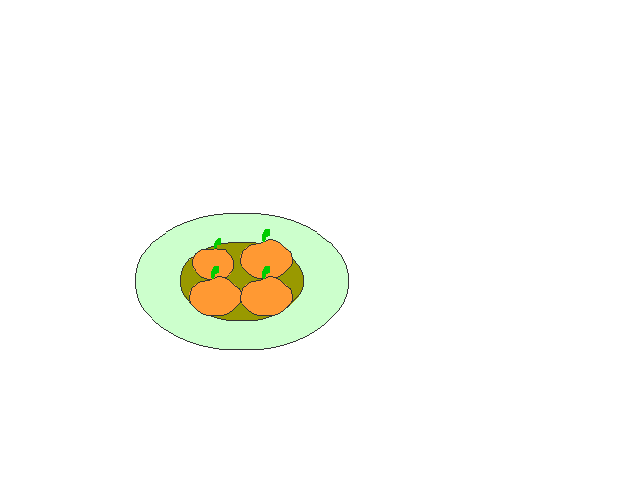 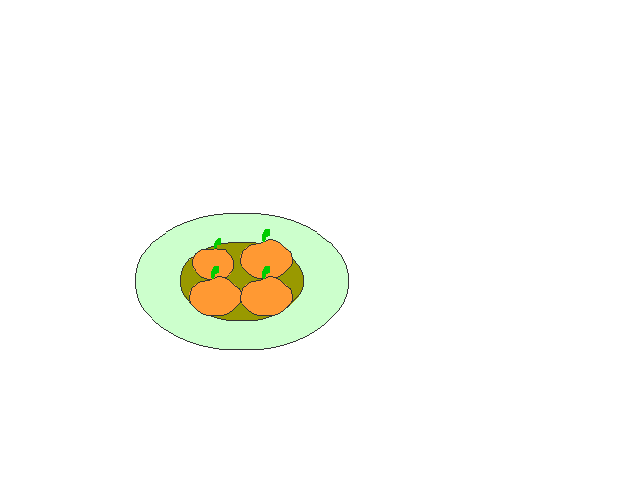 Bài 1: Chuyển tổng các số hạng bằng nhau thành phép nhân (theo mẫu):
a)
Mẫu: 4 + 4 = 8
4 x 2 = 8
4 được lấy 2 lần
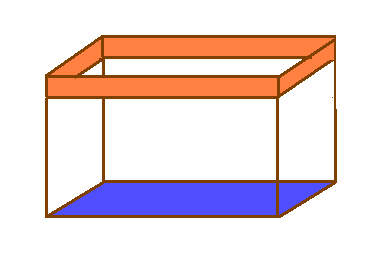 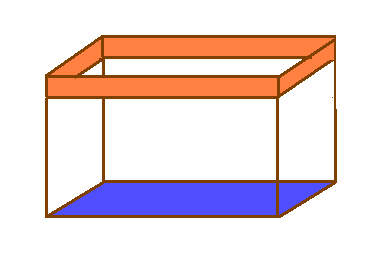 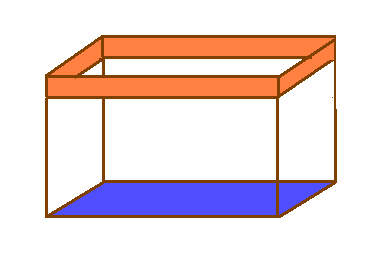 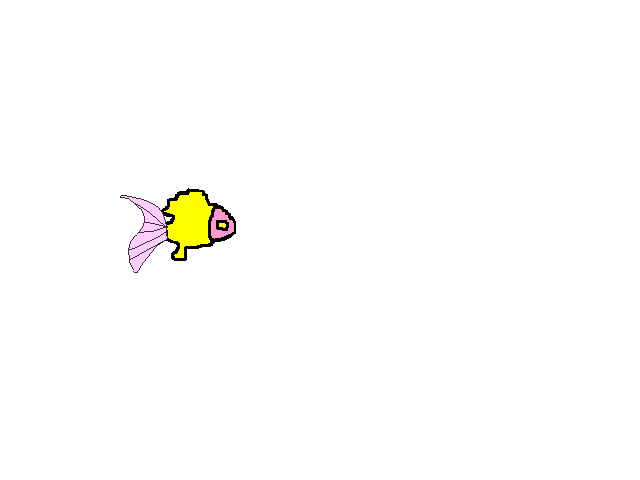 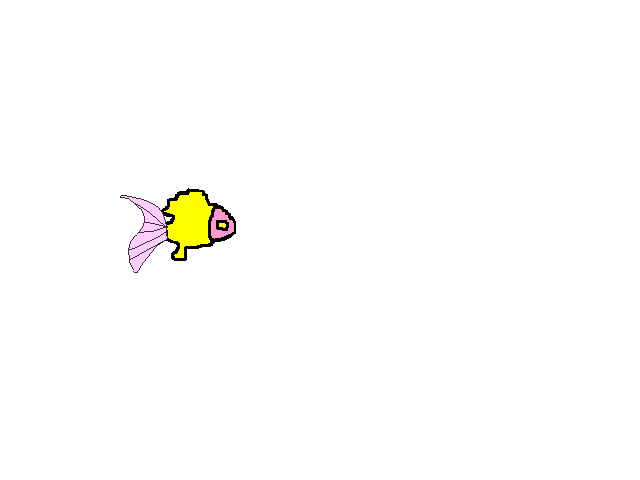 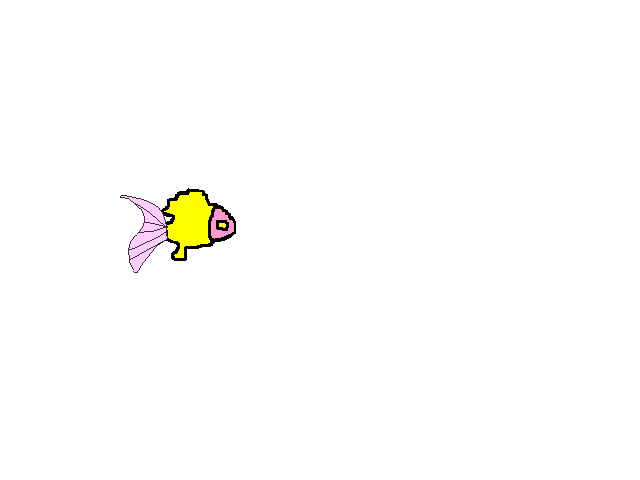 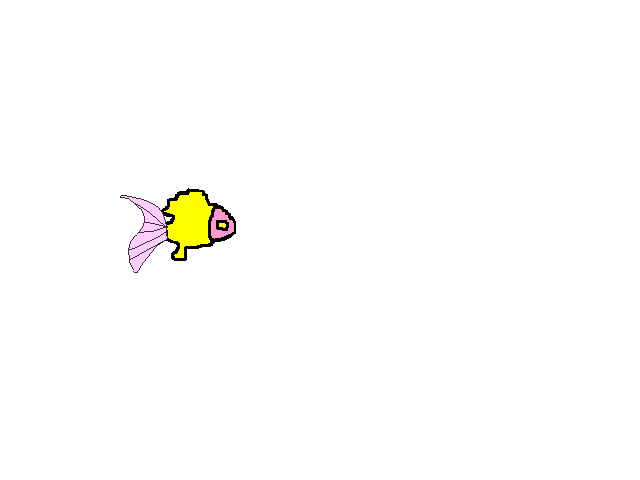 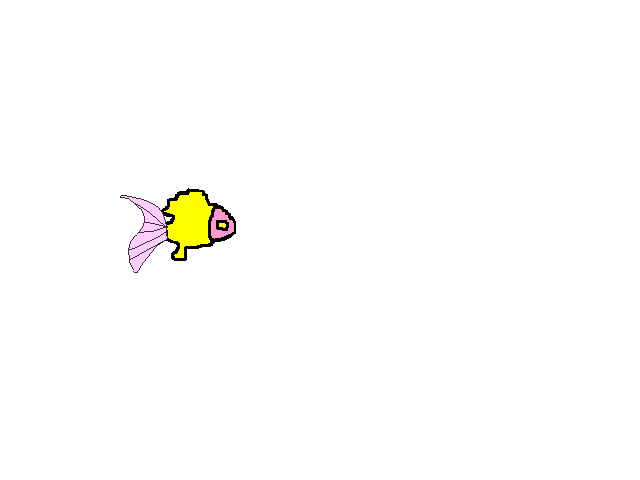 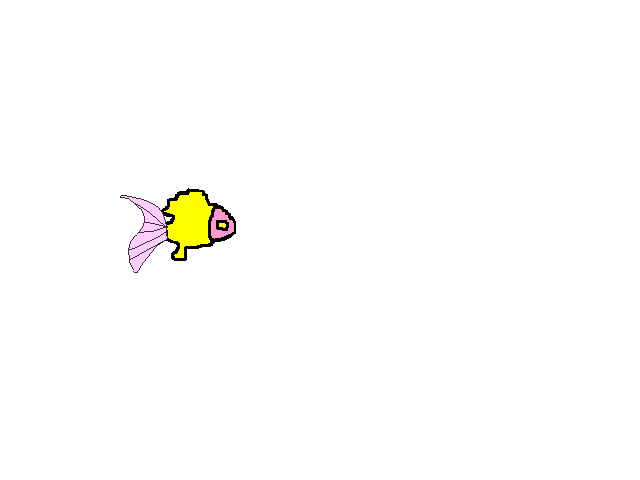 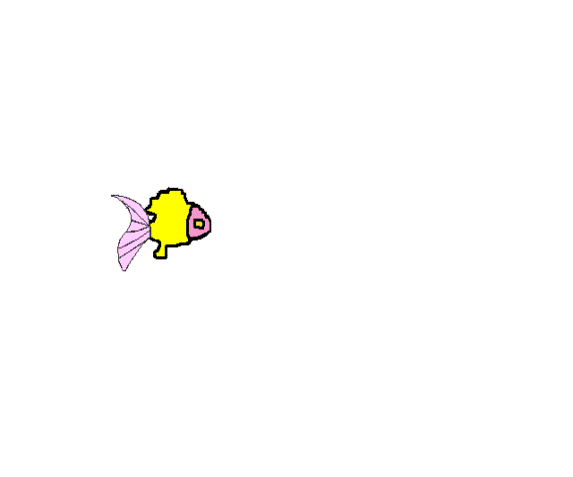 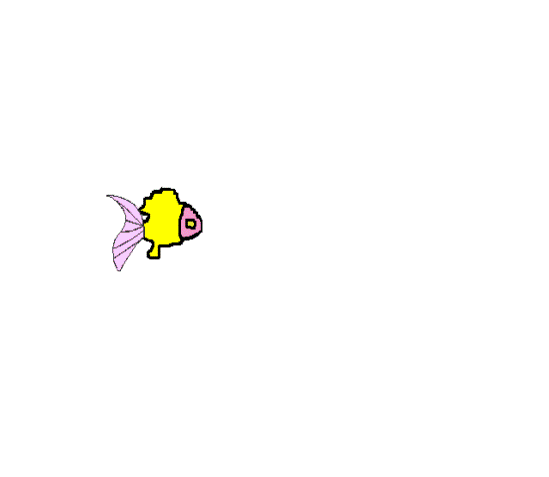 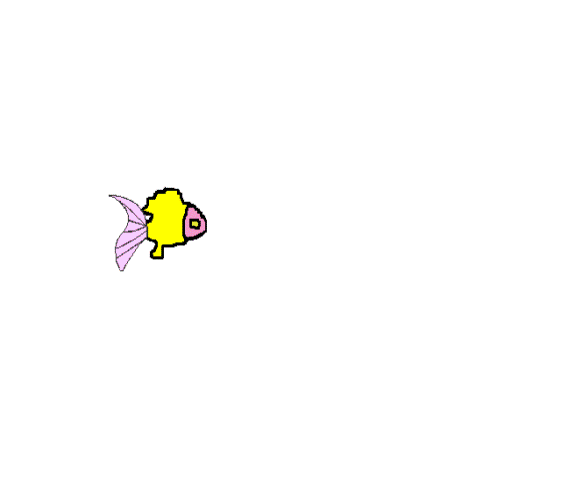 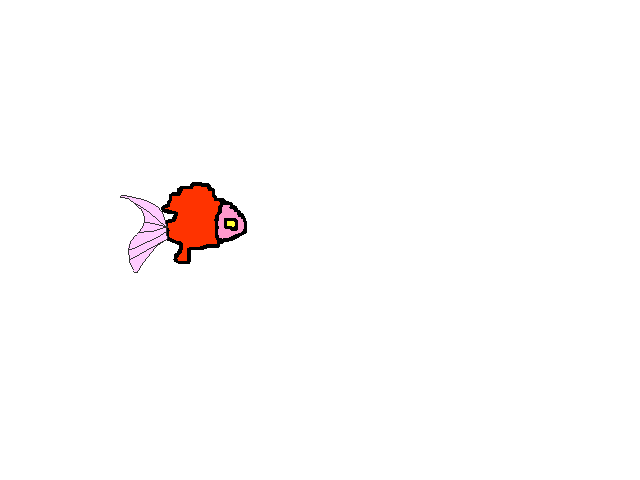 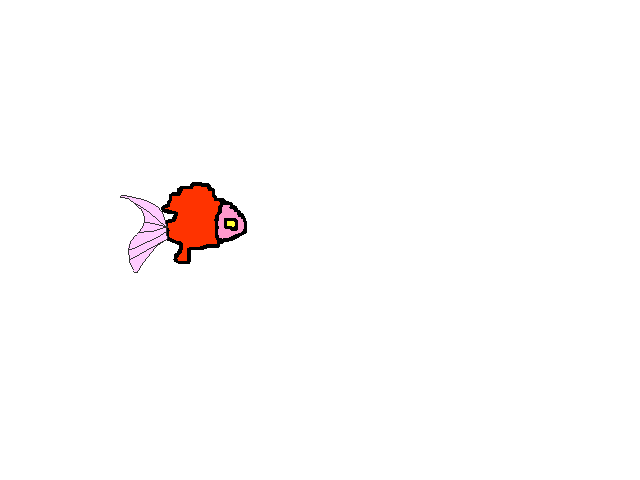 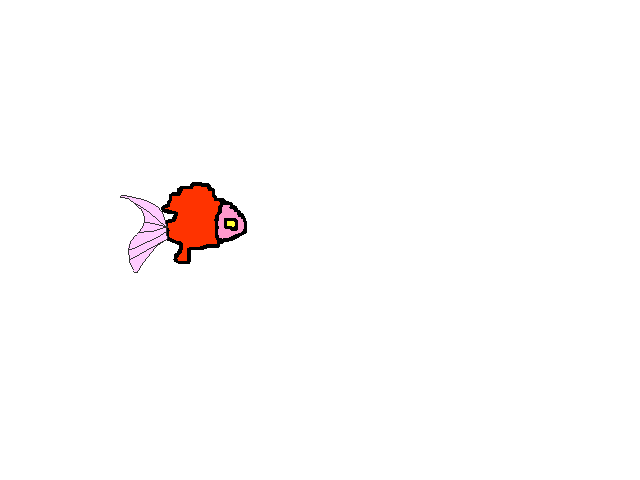 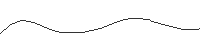 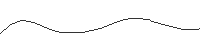 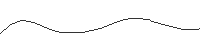 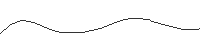 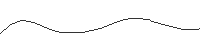 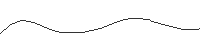 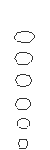 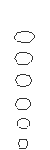 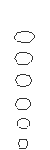 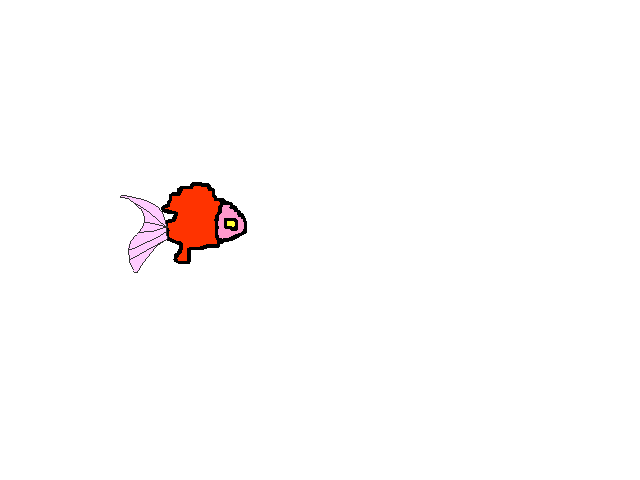 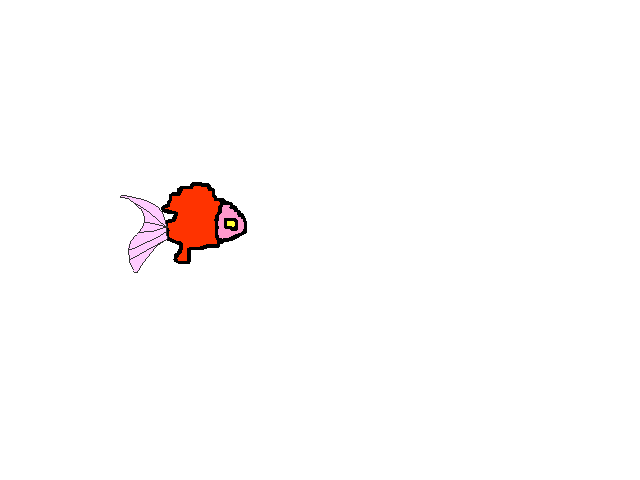 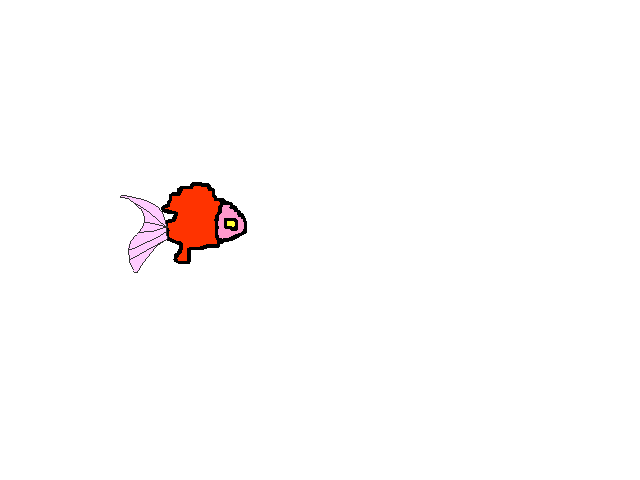 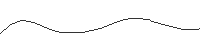 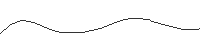 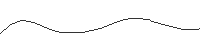 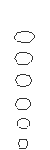 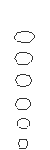 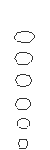 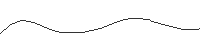 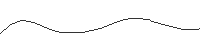 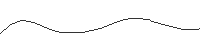 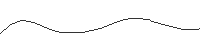 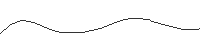 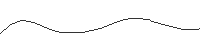 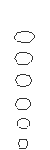 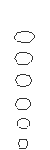 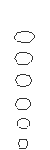 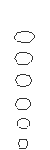 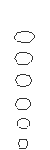 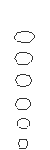 Phép nhân
Bài 1: Chuyển tổng các số hạng bằng nhau thành phép nhân (theo mẫu):
b)
5 + 5 + 5 = 15
5 x 3 = 15
5 được lấy 3 lần
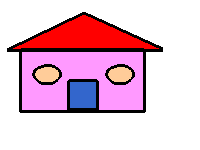 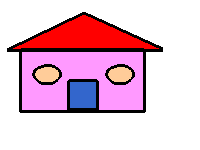 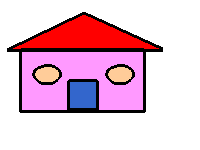 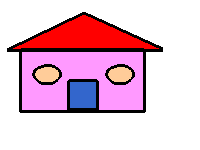 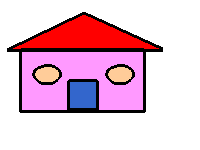 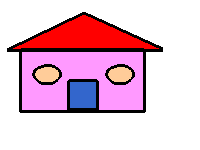 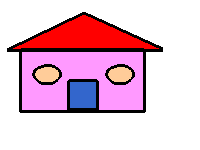 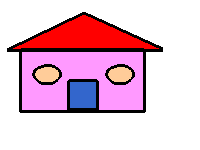 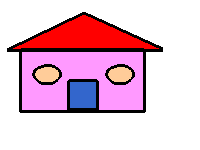 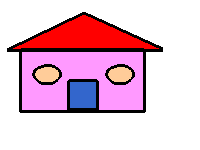 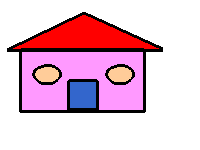 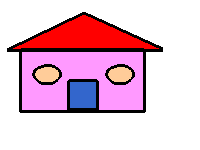 Phép nhân
Bài 1: Chuyển tổng các số hạng bằng nhau thành phép nhân (theo mẫu):
c)
3 + 3 + 3 + 3 = 12
3 x 4 = 12
3 được lấy 4 lần
Phép nhân
Bài 2: Viết phép nhân (theo mẫu):
a) 4 + 4 + 4 + 4 + 4 = 20
Mẫu: 4 x 5 = 20
9 x 3 = 27
b) 9 + 9 + 9 = 27
10 x 5 = 50
c) 10 + 10 + 10 + 10 + 10 = 50
Phép nhân
Bài 3: Viết phép nhân:
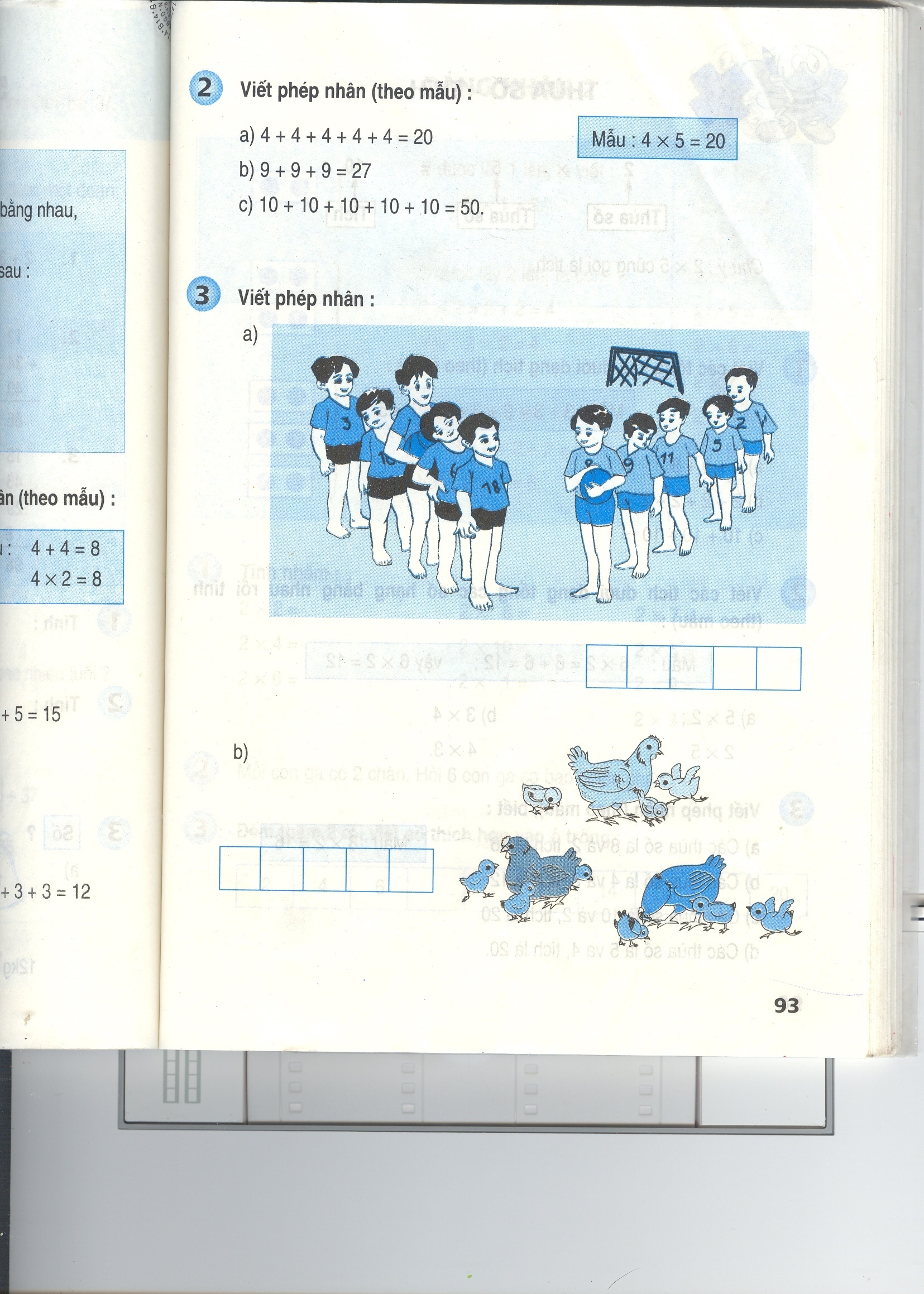 5     x      2      =    10
Phép nhân
Bài 3: Viết phép nhân:
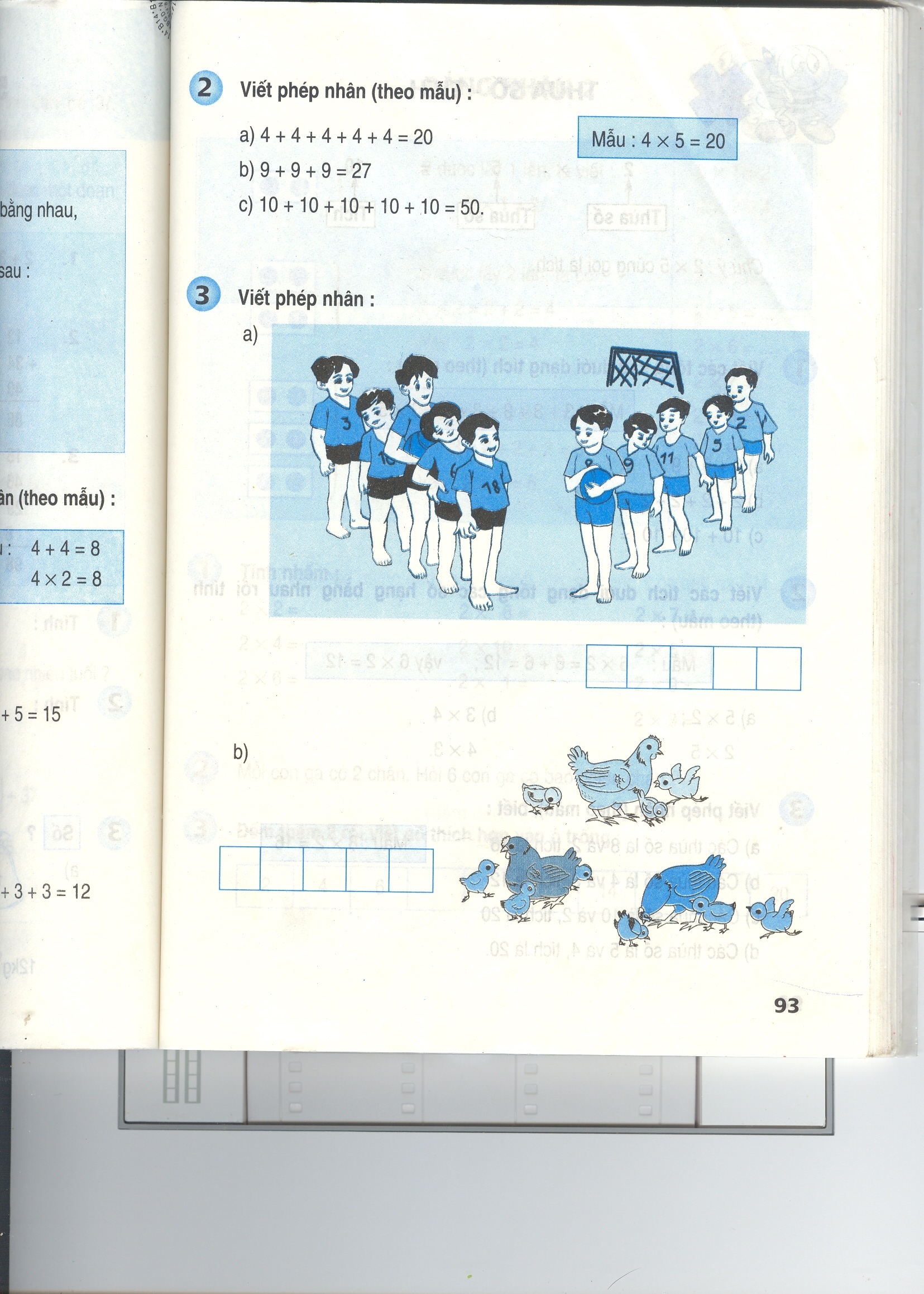 4     x      3      =    12
Phép nhân